ZAL – 2. cvičení
2016
Algoritmus
Algoritmus je posloupnost kroků, které jsou potřeba k vyřešení problému. 

Algoritmus na vstupu přijímá instanci problému a na výstupu dává řešení zadané instance.

U algoritmu ověřujeme správnost a konečnost.

Nekonečný algoritmus by neměl smysl  - nezískali bychom řešení instance problémů.
Ukázka
Je algoritmus správný?

funkce isSkolniDen(den)
	kdyz(den == 'sobota' || den == 'nedele')
		NE
	jinak
		ANO
Ukázka - rozuzlení
funkce isSkolniDen(den)
	kdyz(den == 'sobota' || den == 'nedele')
		NE
	jinak
		ANO

ANO, pokud má funkce vrátit den kdy obvykle chodíme do školy.

NE, pokud má funkce vrátit zdali musím dnes do školy – šel snad někdo z vás 1. září do školy?
Software
Software jsou logicky spolupracující funkční bloky, které slouží k vykonání požadované funkcionality.

Obvykle rozdělen do tříd a balíčků. Balíček je kontejner pro několik tříd či balíčků, které jsou zodpovědné za jednu část funkcionality SW.

Balíčky by měli být dobře pojmenovány. Obvykle se doporučují malá písmena – code convetions.

Třídy jsou součástí balíčků a implementují nebo definují funkcionalitu, kterou poskytují.
Software - pokračování
Rychlá ukázka – jednotlivých vrstev
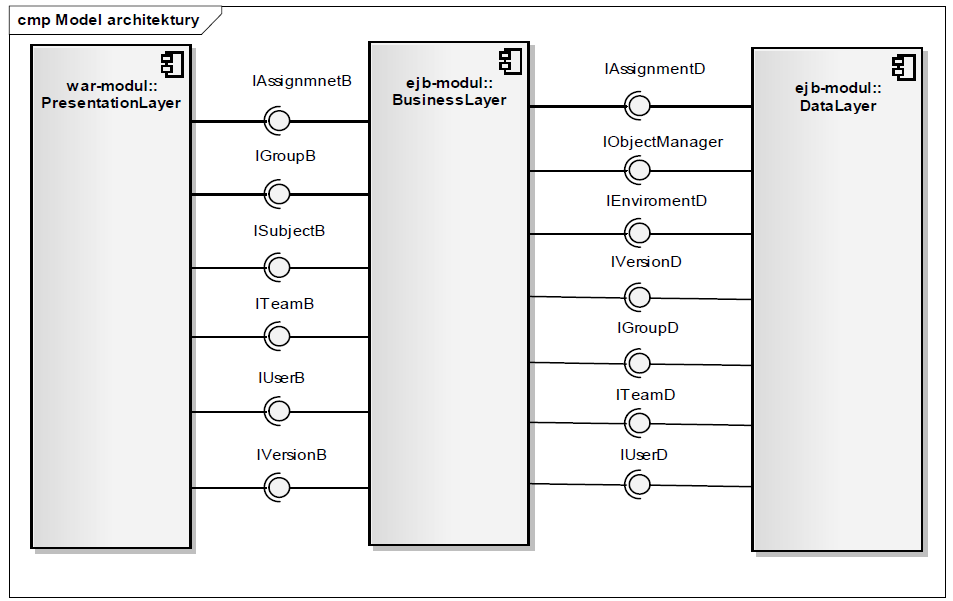 Proměnné 1
Program si musí v paměti uchovávat informace (mezi výpočty a pod).
Programátor potřebuje k těmto datům přístup a musí s nimi operovat.
Programátor proto ukládá tyto data to proměnných, s kterými pak pracuje

Jaké by mohli být operace s proměnnými?
Proměnné 1 - operace
Definice proměnné – alokace v paměti

Přiřazení (úprava či vložení dat)

Získání hodnoty, adresy v paměti, typu apod

Přetypování

Smazání

Odstranění s paměti
Proměnné 1 – práce s nimi
Nejprve je potřeba proměnou vytvořit a nastavit ji počáteční hodnotu. V Pythonu velice jednoduché:	name = ’Karel Gott’
Nyní lze s proměnou pracovat. Například vytisknout její obsah:	print(name) # vytiskne Karel Gott
Můžeme ji přiřadit i jinou hodnotu:	name = ’Mistr Gott’
A vytisknout novou hodnotu:	print(name) #vytiskne mistr
Standardní vstup / výstup
Standardní vstup je místo, kde program očekává vstupní data (instanci problémů).

Standardní výstup je místo, kam program tiskne výstupy (řešení problému).

Jsou jimi: Vstup z klávesnice, senzorů, souborů, funkcí a dalších systémů.

Otázka: Jaké jsou výstupy?
Jak načíst vstup?
Existuje velké množství způsobů. Například:name = raw_input("Napiste vase jmeno: ") – funkce raw_input (Python 2.7)
name = input("Napiste vase jmeno: ") – funkce input (Python 3.x)

Předání pomocí pipe – puštění z cmd / shell:OS Windows: 	type vstup.txt | print.pyOS Linux: 		cat vstup.txt |print.pyVstup je v souboru vstup.txt, print.py musí obsahovat blog kódu, který tento předaný vstup zpracuje.
  	data = sys.stdin.readlines() #Otázka – co znamená sys?
Kdo jsem?
Vytvořte si algoritmus, který načte ze standardního vstupu (klávesnice) svoje jméno.

Toto jméno vytiskne na standardní výstup (konzole/obrazovka)
Kdo jsem - řešení
Kdo jsem - vysvětlení
#!/usr/bin/env python 
Umístění s pythonem - doporučený zápis

whoAmI = input("Kdo jsem? ")
Načtení vstupu a přiřazení do proměné whoAmI – na obrazovku vytiskne text Kdo jsem?

print("Jsem: " +whoAmI)
Vytisknutí  informace a zřetězení vstupu.
Třídy, struktury, moduly- základ
Třídy a struktury poskytují operace, které může uživatel použít.

Klíčové slovo import SomeClass

Volání funkce z importované třídy: SomeClass.someFunction()

Co je to funkce uvidíte na příštím cvičení.
Práce se soubory - úvod
Soubory můžeme, číst, vytvářet, přepisovat a mazat. Python poskytuje vestavěné funkce. Stačí mít naimportovaný základní modul sys.

Se soubory se obvykle pracuje jako se streamem a ten je vždy potřeba zavírat – proto to za nás Python umí dělat automaticky 

Předtím, než se začne se souborem pracovat tak je potřeba mu říci v jakém režimu chceme soubor používat.
Práce se soubory - ukázka
with open(’example.txt’, 'wt') as outputFile:    outputFile.write(textTofile)

with open(’example.txt’, ‘r') as inputFile:    data = inputFile.readlines())

Důležité postřehy:
w->Write
r->Read
t->text mode
Funkce
Funkce přijímá na vstupu 0-X parametrů a na výstupu poskytuje 0-X hodnot. Algoritmus se dělí do funkčních bloků z nichž každý poskytuje určitou část a do hromady tvoří funkční celek – to usnadňuje vývoj a ladění programu. 
Funkce má vždy definovanou svojí hlavičkydef functionname( parameters ): 	"function_docstring" 	function_suite 	return [expression]
Funkce ukázka – kdo jsem
def printNameAndAge(name):	age = input("How old are you? ")	print("I am: "+name+"I am:"+str(age)+ " years old")
	nameAndAge = name + str(age)	return nameAndAge

result = printNameAndAge(’John’)print(’Returned from function:’+result)
result = printNameAndAge(’Jaina’)
print(’Returned from function:’+result)
Důležité: V Pythonu jsou funkční bloky odděleny mezerami či tabulátory.
2. domácí úloha
Zadání úlohy je zde: https://cw.fel.cvut.cz/wiki/courses/b6b36zal/zadani/2_python_in_action

Vypracujte ji a nahrajte do odevzdávacího systému. 

Systém vám poskytne zpětnou vazbu a bodově ji ohodnotí.

Pozn: Otestuje, že správně spojujete čísla a texty.
Končíme otázky?
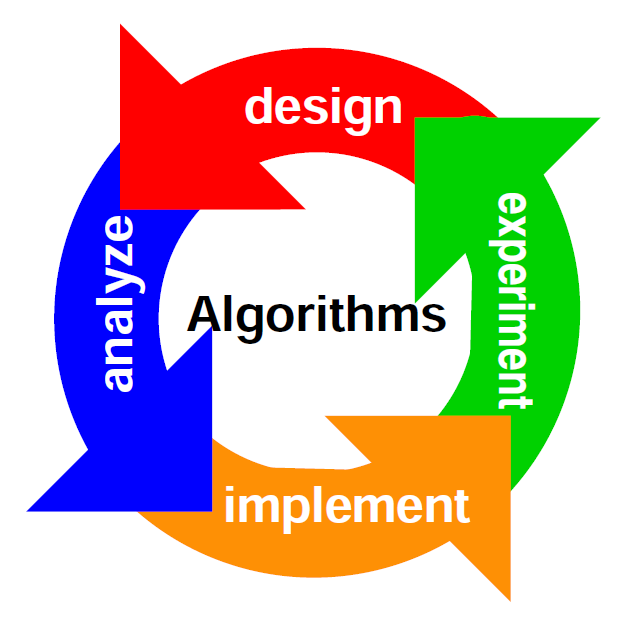 Obrázek převzat z:  http://shankhdhar143.blogspot.cz/